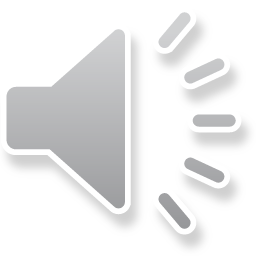 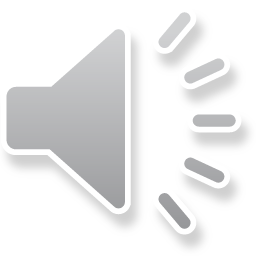 Step 2: Getting started with the FAFSA

The FAFSA (Free Application for Federal Student Aid) determines whether or not you qualify for financial aid (both grants and loans). After you are enrolled in one of our Full-Time Day programs, you will receive an email with directions on how to complete the FAFSA and financial aid process.

Sound Provided by https://www.bensound.com
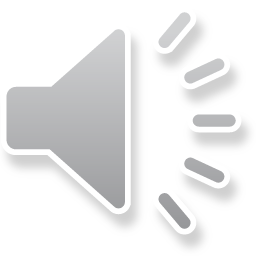 Step 3: One on One Financial Aid Appointment

 Enrollment(complete  ) FAFSA (complete  )… Now it’s time to meet your advisor! The Financial Aid Officer will schedule you a date and time when you will be able to go over your financial aid eligibility and payment options.
Sound Provided by https://www.bensound.com
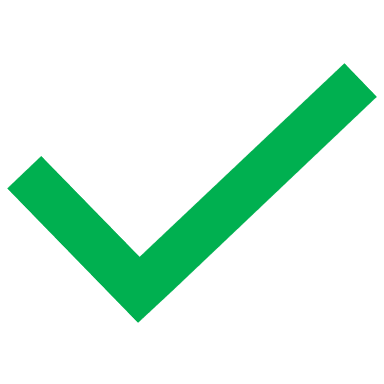 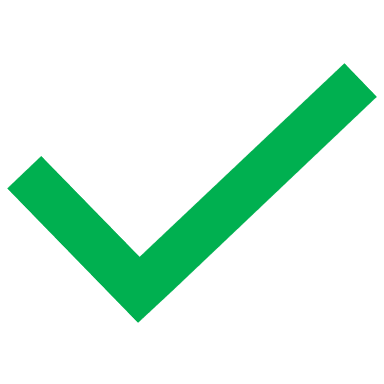 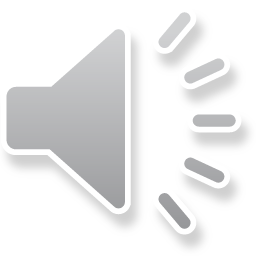